Academic Vocabulary
Lesson 2
retort			  verify
  speculate		  rectify 
  candid
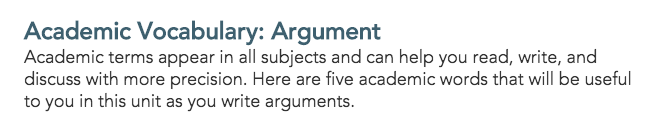 Homework #1
Create one sentence for each of the following vocabulary terms:
retort	
speculate
candid	
verify 
rectify
Table of Contents
11/9/17 Academic Vocabulary: Argument
What is an argument?
Noun

1.  an oral disagreement; verbal opposition; contention; altercation: a violent argument.

2.  a discussion involving differing points of view; debate:
They were deeply involved in an argument about inflation.

3.  a process of reasoning; series of reasons:
I couldn't follow his argument.
Objective
Students will be able to master academic vocabulary for the unit of the Pearson Realize Unit “What matters.”
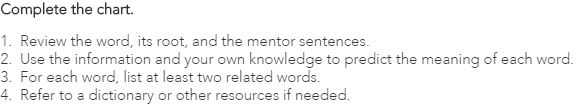 Work Time: Part IIRate Your Knowledge of Academic Vocabulary in the Unit on “What Matters”
Directions: Rate your level of understanding of the following vocabulary words that we worked on today.
Closing
Choose two-three words from the graphic organizer and explain why you gave them the rating that you did.

retort			    	verify
   speculate			rectify 
   candid